Screen Free Time
Grade K-2 Etiquette Lesson #1
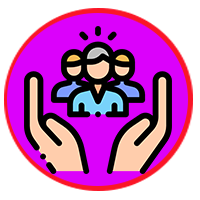 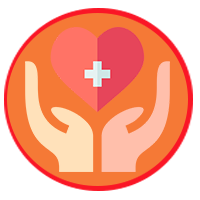 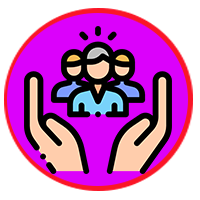 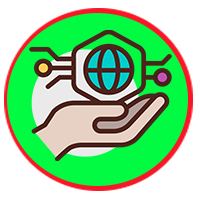 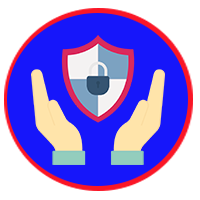 Digital Wellness – Big Idea
Ensure students, at every grade level, have the tools, resources, and skills to interact personally, socially, and educationally in the real world and in digital spaces.  
 
Encourage all students to make safe, healthy, and positive decisions to live a digitally balanced life in our technology-rich world.
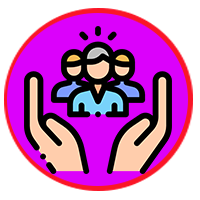 Learning intentions 3-1  When is it polite to turn off technology?
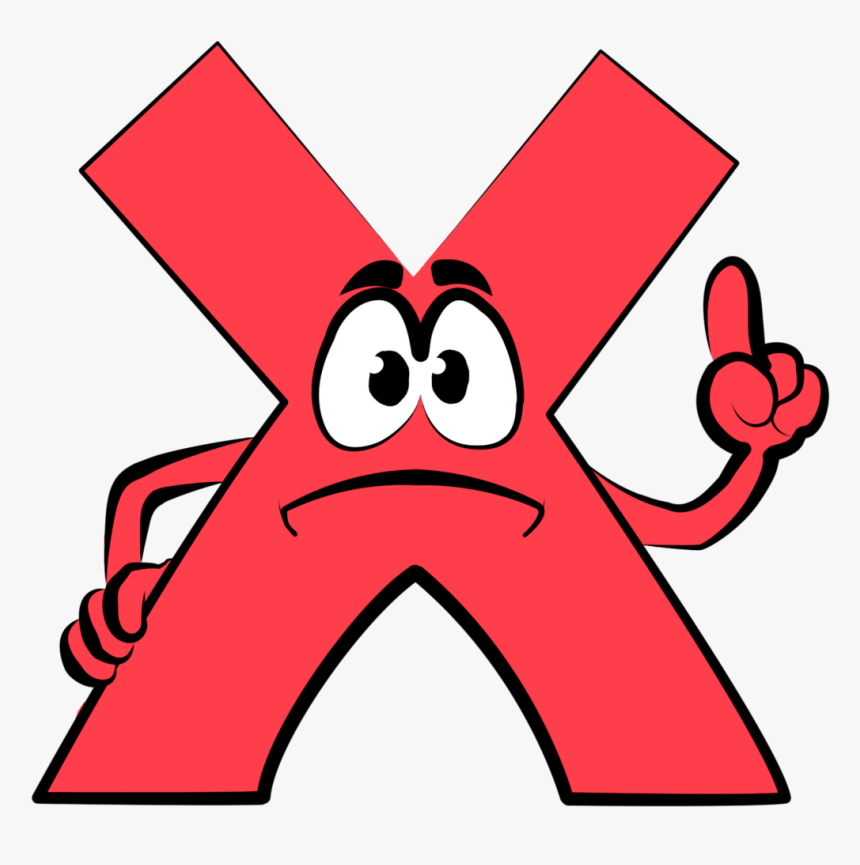 No more Screen Time
Learn the term “screen free timet” and when this is appropriate.
Understand that is NOT JUST about using technology appropriately but WHEN it is appropriate to use it.
4
Preparation
Book: Webster’s Manners by Hannah Whaley
Video:  Webster’s Manners – Online Story Link in Slide #6
Video:  Device Free Dinner Link in Slide #9
Brainstorm:  Headings – Device Free, Screen Time
Handout:  Device Free Poster Link in Slide #10 – Photocopy for students
5
ACTIVATE - READ
Webster’s Manners by Hannah Whaley
Webster learns about a new set of digital manners, helping him to be polite with technology and take care of his favourite gadgets and toys. However, the cheeky spider soon turns the tables on his daddy and makes him agree to the same rules!This fully illustrated picture book can be used to prompt:Conversations about taking care of electronic toys and gadgets with young childrenChild safety when using technology and mobile devicesScreen time planning for both parents and childrenHealthy attitudes towards screen based entertainment
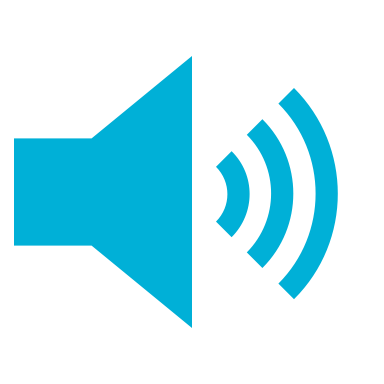 Read Aloud
AQUIRE - Discussion
What did you notice or connect to from the book?
1. Why do you think Webster’s parents were
nagging him about his technology use?
2. Do your parents nag you too?  Why?
3. What other times do you think it would be appropriate to turn off his technology?
4. Why do you think Webster made sure his dad
Followed the same set of “rules”?
Think about these questions on your own, then share your thoughts with a partner.
Acquire - Brainstorm
Screen free
Screen time
Think about times in your day where it should be “DEVICE FREE” and others when it’s okay to have “SCREEN TIME”
apply - Watch
Click on the image below to watch the video.
Device Free Dinner
1:22
9
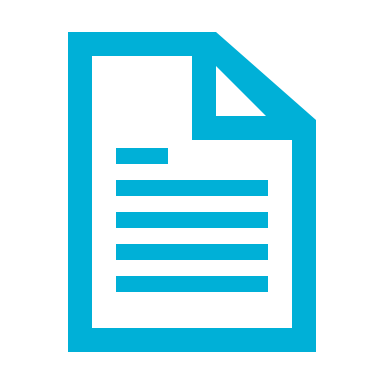 APPLY - CREATE
DEVICE FREE POSTER
The Sesame Street characters all put their devices away before sitting down to dinner.  This is ONE way to show respect to others by having a device-free moment.
Using the video AND the list you generated with your class, create a poster showing a “device-free” moment and a “screen-time” moment.
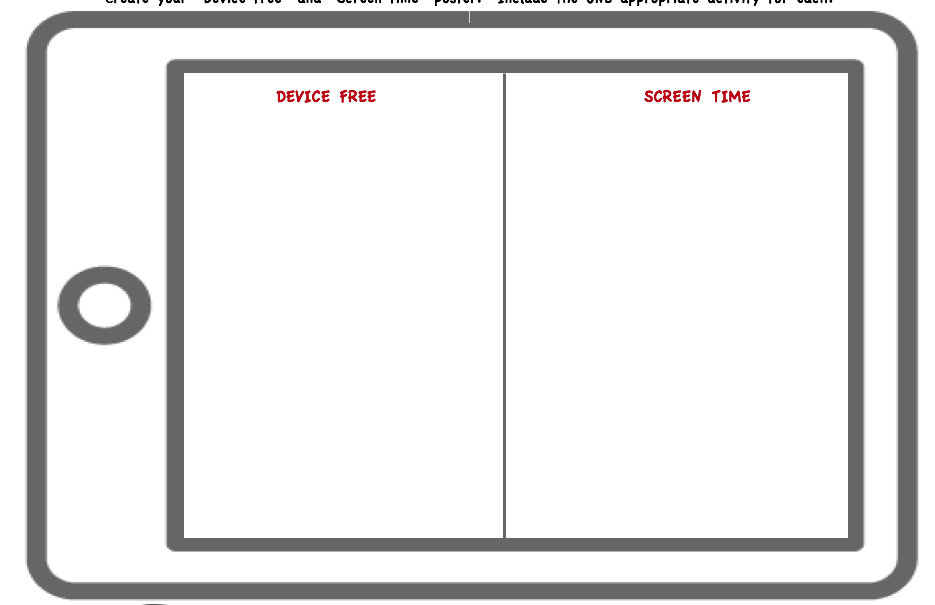 Additional Resources
Teacher Notes